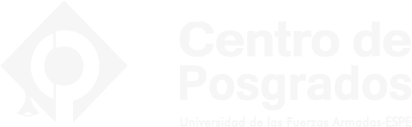 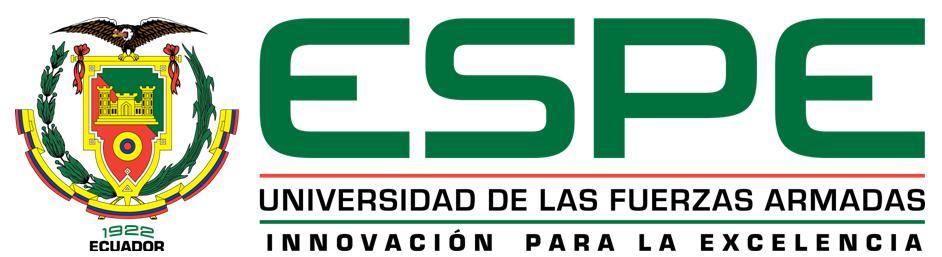 “PROPUESTA METODOLÓGICA PARA GESTIONAR LA MIGRACIÓN DE SERVICIOS DE TECNOLOGÍAS DE LA INFORMACIÓN A LA NUBE”
Henry F. López G. - Oscar G. Paredes C.
Marzo 2018
[Speaker Notes: Henry]
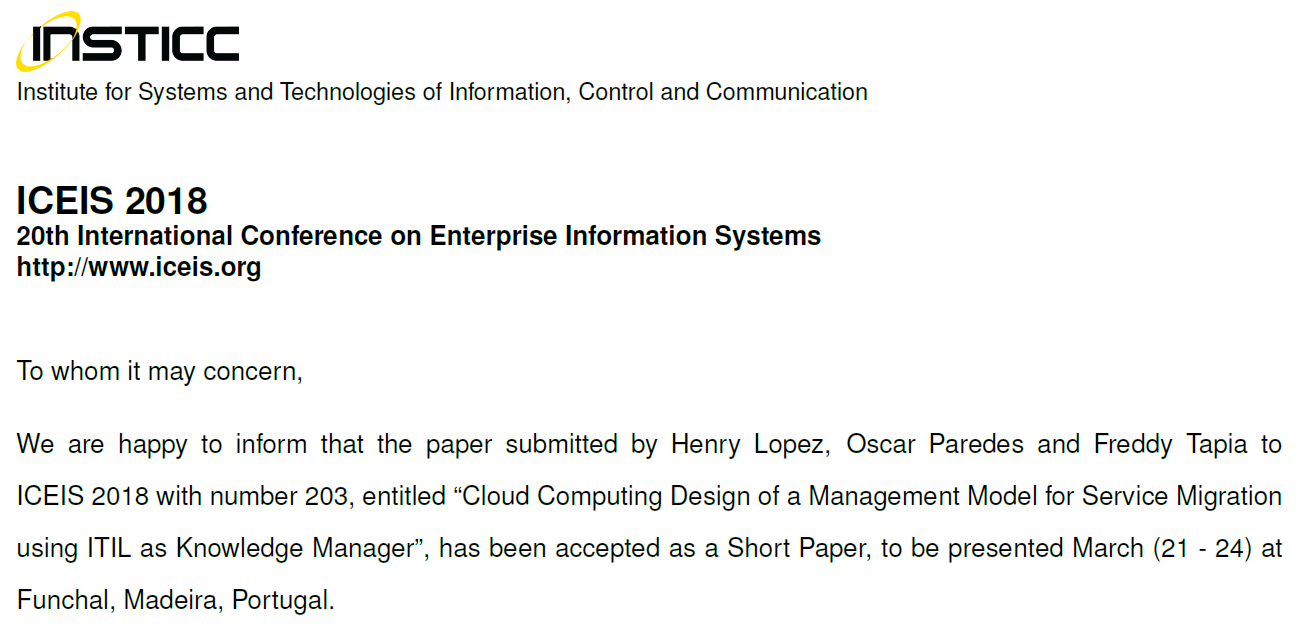 2
AGENDA
Antecedentes
Marco Teórico
Desarrollo de Propuesta Metodológica
Conclusiones y Recomendaciones
[Speaker Notes: This slide contains the editable pieces that were used to build infographic sample
Icons – Eye, PC]
ANTECEDENTES
4
PLANTEAMIENTO DEL PROBLEMA
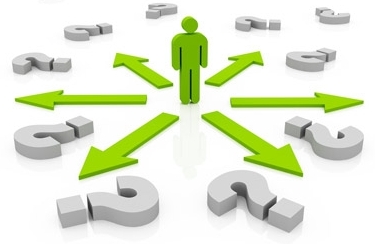 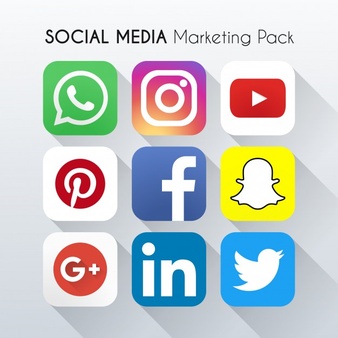 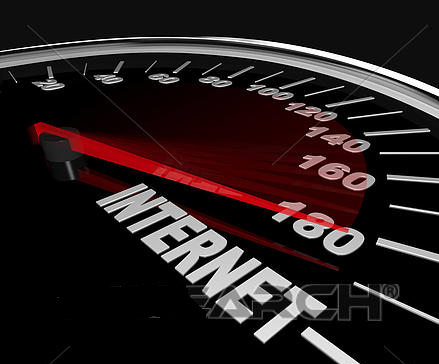 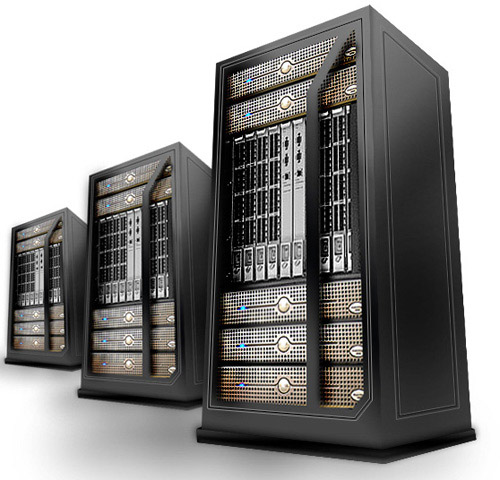 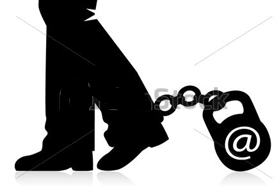 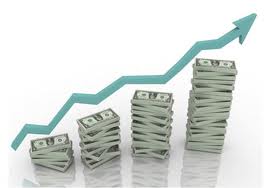 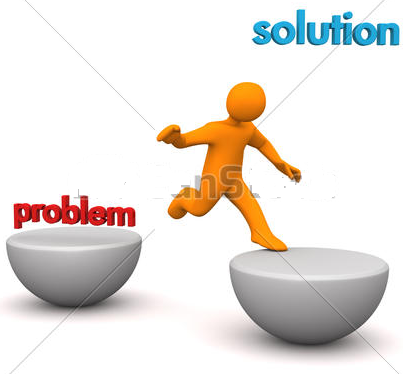 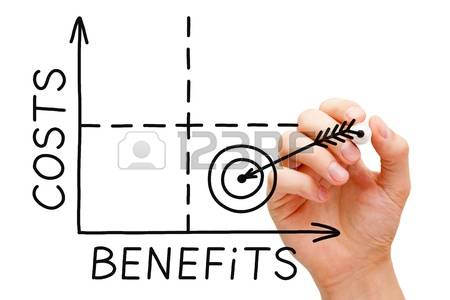 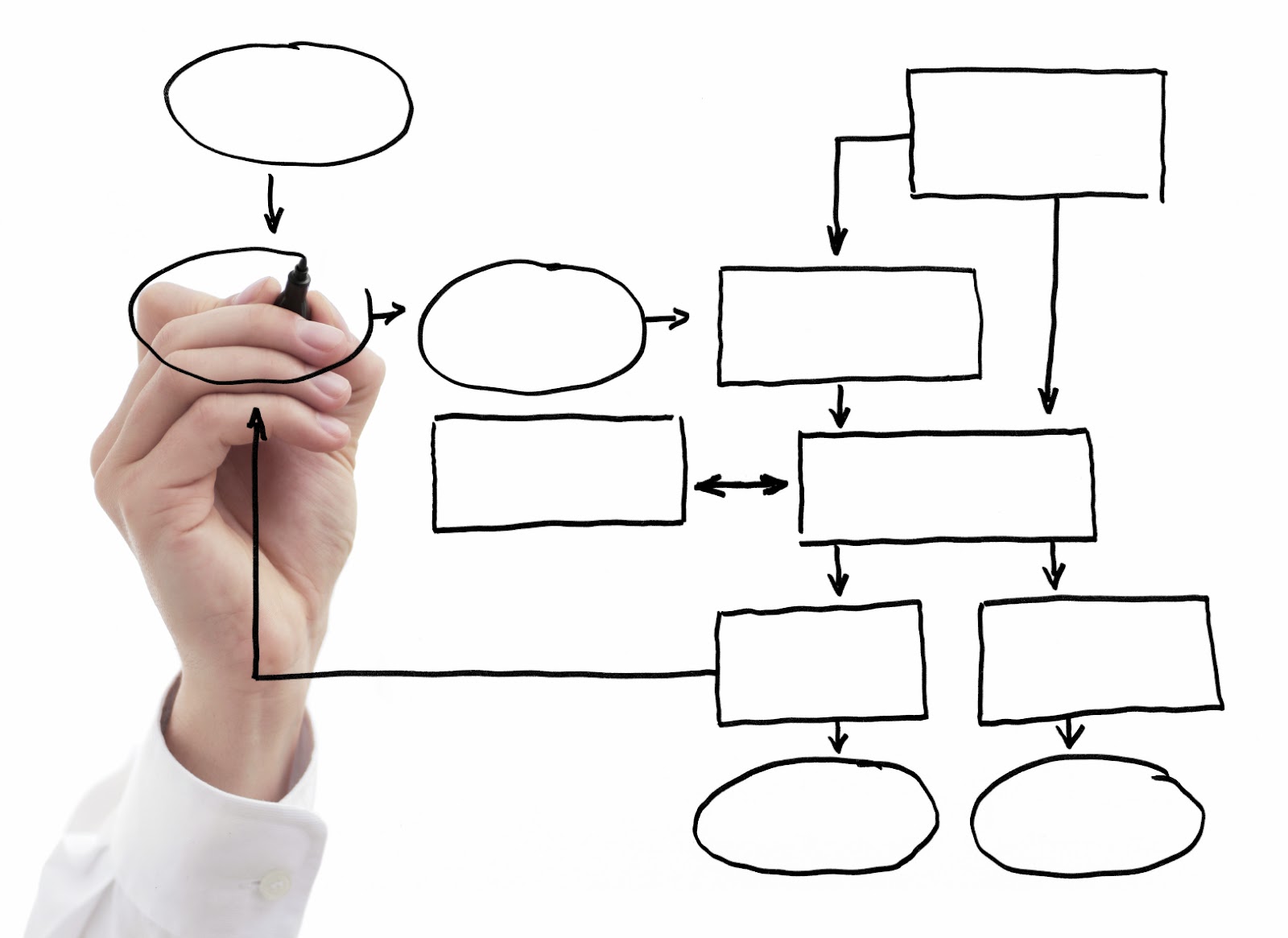 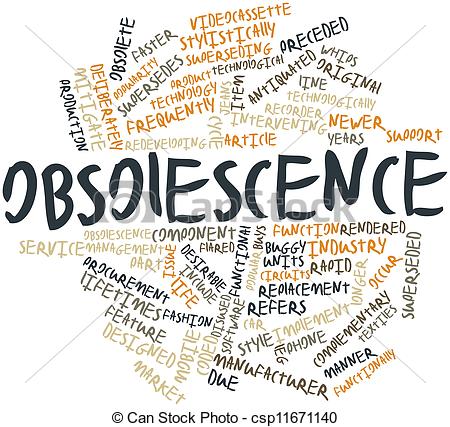 5
OBJETIVO GENERAL
Proponer una metodología que permita a las empresas de todo ámbito, evaluar una migración de sus servicios, sistemas o respaldos alojados en infraestructura local, consiguiendo una transición ordenada para obtener servicios de computación en la nube.
[Speaker Notes: This slide contains the editable pieces that were used to build infographic sample
Icons – Eye, PC]
ALCANCE
El alcance del estudio realizado para la migración de sistemas y servicios a la nube está realizado bajo lineamientos de:
Marco de Trabajo ITIL V3, 
Estándares de seguridad ISO 
ISO/IEC 27001
ISO/IEC 27005
Normativa Legal Vigente 
Esquema Gubernamental de Seguridad de la Información
Código Ingenios

Como resultado obtener una Propuesta Metodológica para la migración a la Nube.
7
MARCO TEÓRICO
8
COMPUTACIÓN EN LA NUBE
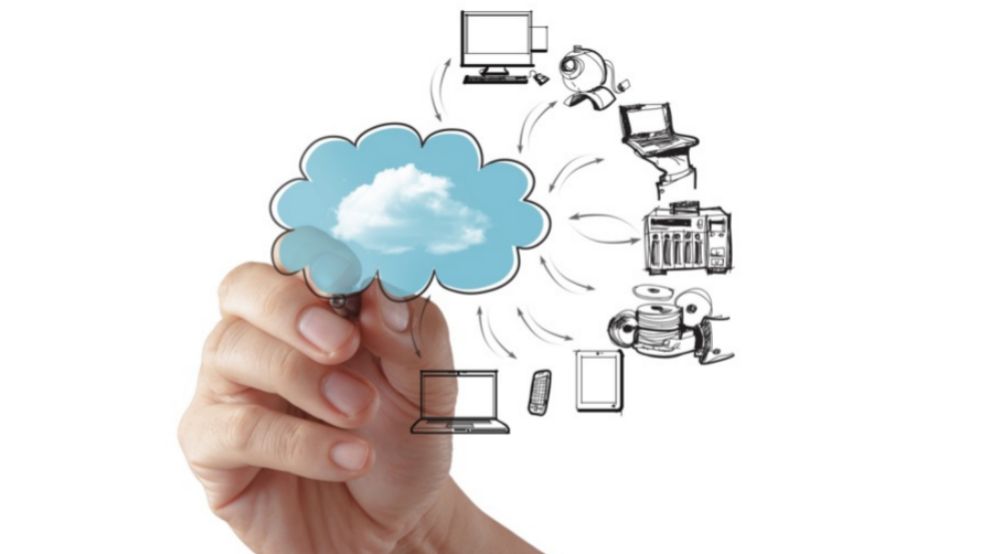 ”Cloud Computing”​ 
Paradigma que permite ofrecer Servicios de computación a través de una red, que usualmente es Internet.
9
MODELOS DE ENTREGA NUBE
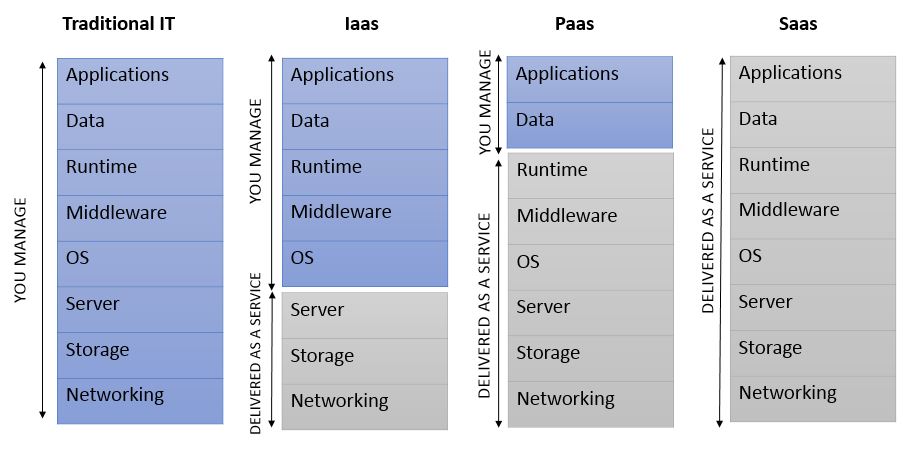 10
MODELOS DE ENTREGA NUBE
IaaS
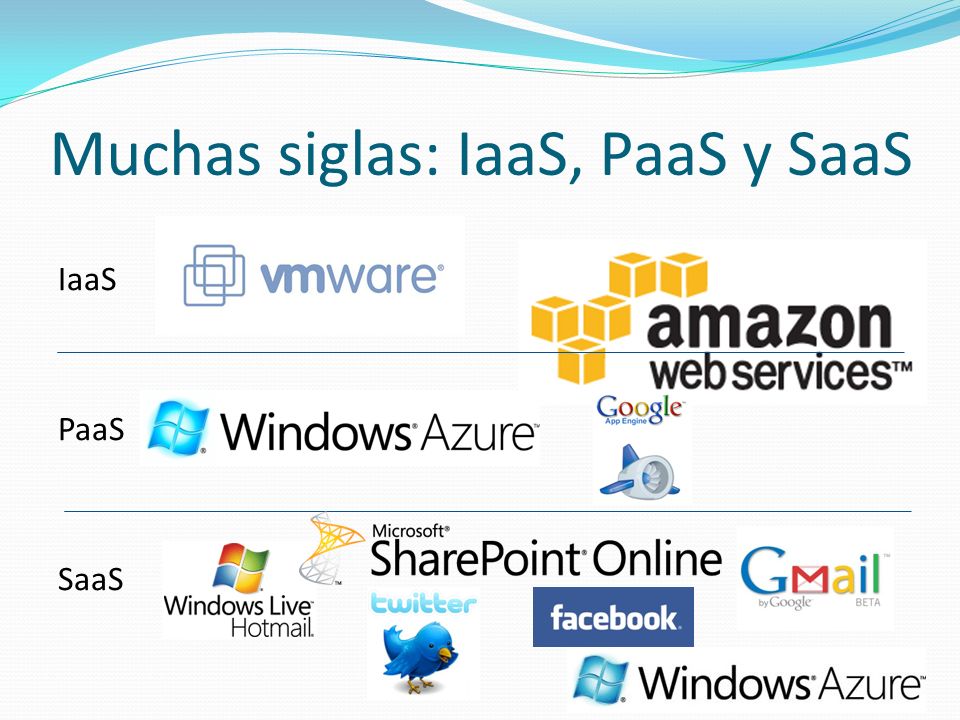 PaaS
SaaS
11
MODELOS DE DESPLIEGUE NUBE
Mix de Publico y Privado
Administración Independiente con Estándares y Seguridad compartida
Escalabilidad y Flexibilidad según servicio.
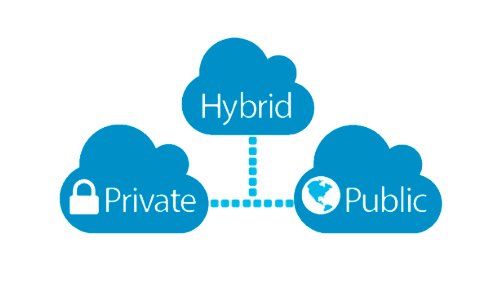 Operación Interna TI
Escalabilidad y Flexibilidad Limitada
Riesgo de Obsolescencia
Proveedores de Servicios
Escalabilidad y Flexibilidad Fácil
Varios Usuarios, con independencia
12
VIRTUALIZACIÓN
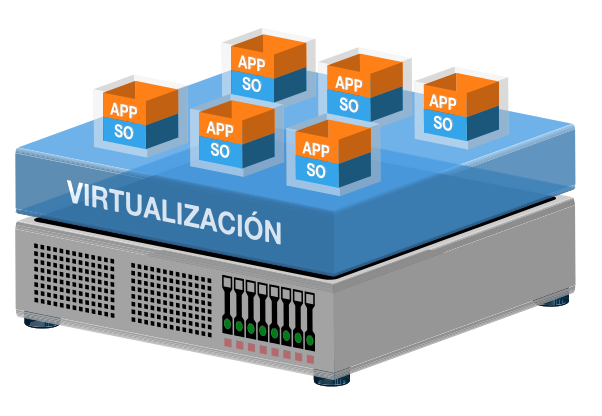 Reducir o Contener número de Servidores
Disponibilidad y Tiempo de Actividad
Mejora Utilización del Servidor y optimiza sus recursos.
Seguridad Mejorada
Mejora Gestión Servidor y Aplicación
13
DESARROLLO DE PROPUESTA METODOLÓGICA
14
METODOLOGÍA
15
POBLACIÓN
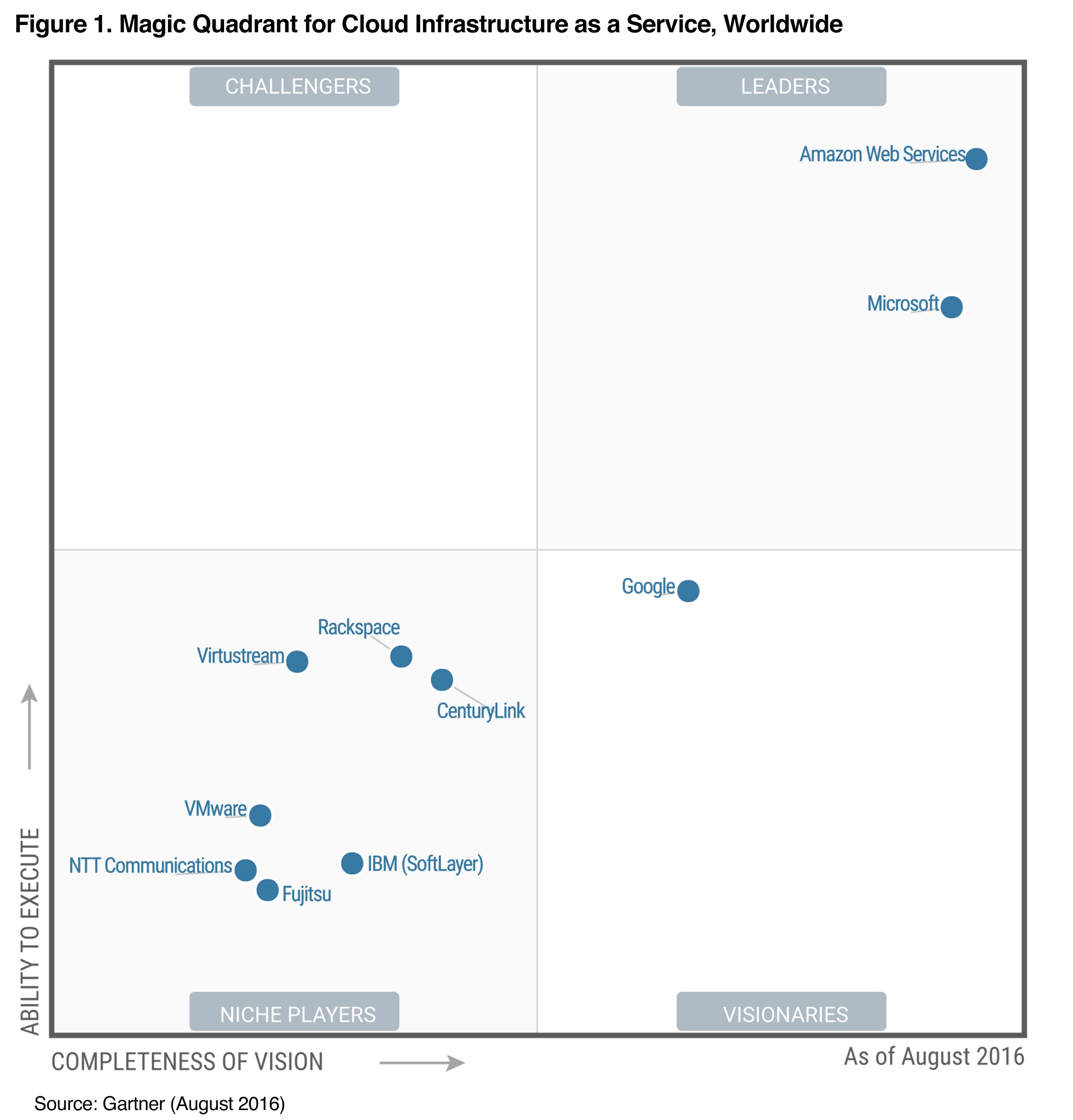 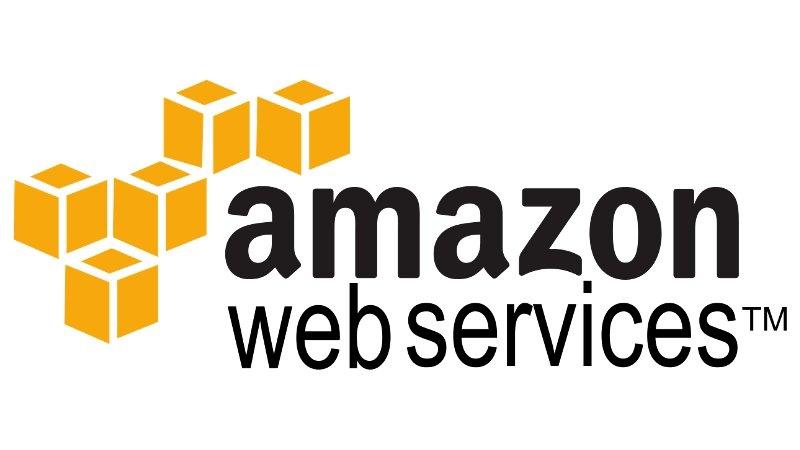 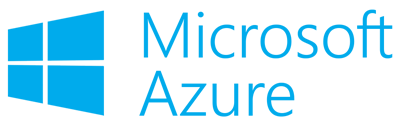 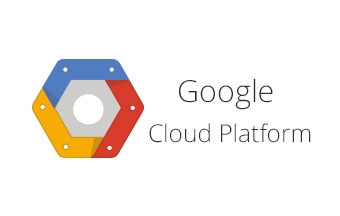 16
SISTEMAS Y SERVICIOS ANALIZADOS
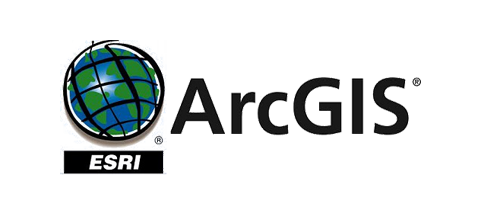 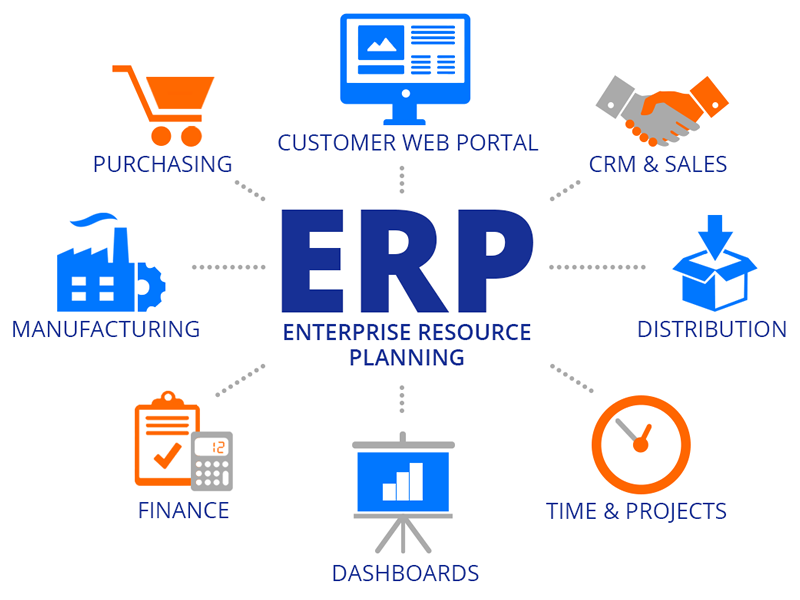 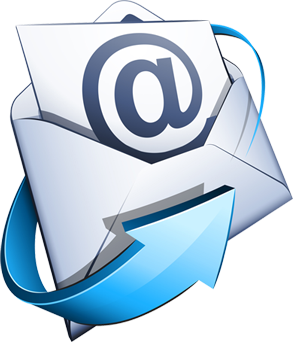 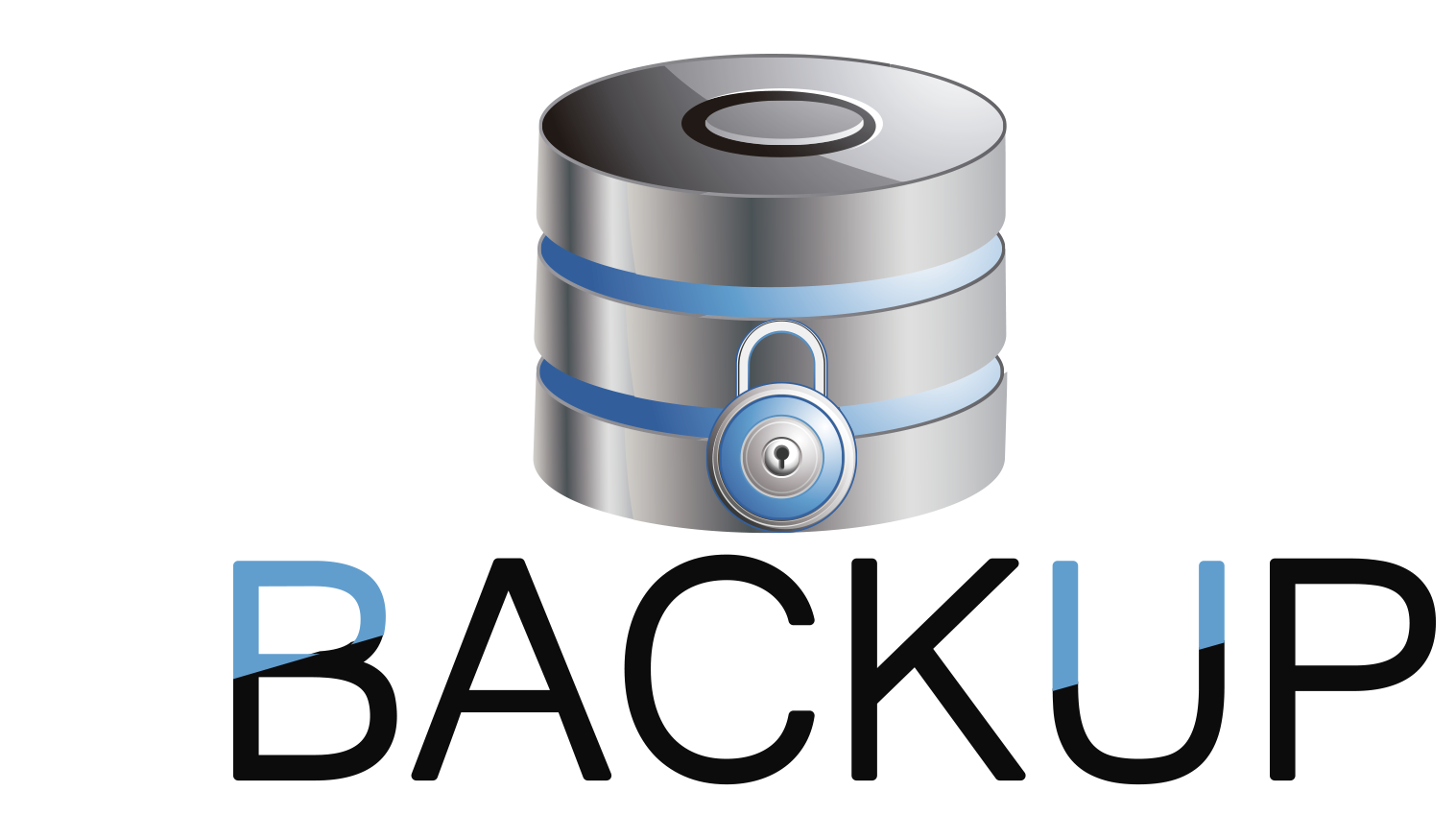 17
SISTEMA PLANIFICADOR DE RECURSOS - ERP
250 usuarios – horario 8:00 a 16:30
18
SISTEMA PLANIFICADOR DE RECURSOS - ERP
Recursos Necesarios en Infraestructura
19
SISTEMA PLANIFICADOR DE RECURSOS - ERP
Costos de Infraestructura Local comparado con un IaaS
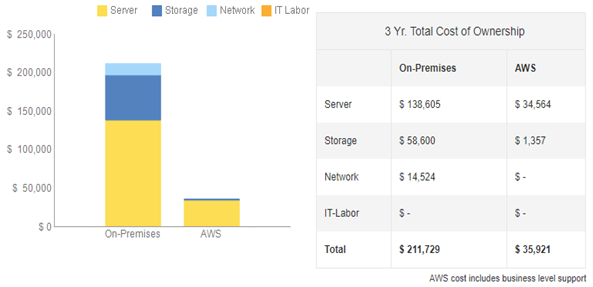 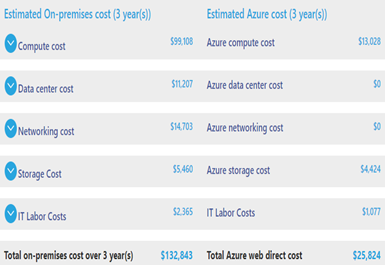 20
SISTEMA PLANIFICADOR DE RECURSOS - ERP
21
SISTEMA PLANIFICADOR DE RECURSOS - ERP
22
SISTEMA PLANIFICADOR DE RECURSOS - ERP
23
ANALISIS SERVICIO DE CORREO ELECTRÓNICO
24
ANALISIS SERVICIO DE CORREO ELECTRÓNICO
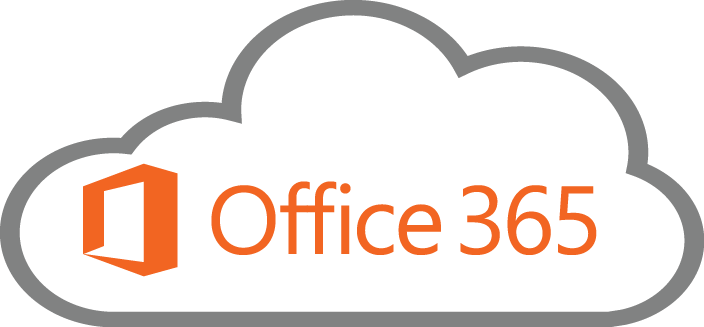 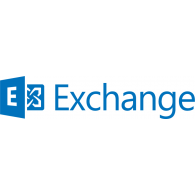 25
EVALUACIÓN DE PROVEEDORES
Negocio y Experiencia
Soporte Administrativo
Procesos Técnicos
Seguridad
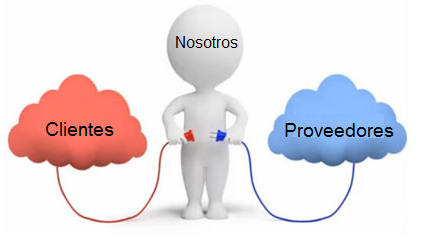 26
ESTÁNDARES DE SEGURIDAD
ISO/IEC 27000.- Conjunto de estándares que permiten tener un marco de Gestión de Seguridad de la Información.

ISO/IEC 27001.- Estándar para certificar los requisitos para implementar, mantener y mejorar la seguridad de la información.

ISO/IEC 27005.- Estándar internacional que se abarca la gestión de riesgos de seguridad de información.
27
ESTÁNDARES DE SEGURIDAD
28
NORMATIVA LEGAL VIGENTE DE ECUADOR
ESQUEMA GUBERNAMENTAL DE SEGURIDAD DE LA INFORMACIÓN – EGSI.

Art. 1. – “Disponer a las entidades de la Administración Pública Central, Institucional y que dependen de la Función Ejecutiva el uso obligatorio de las Normas Técnicas Ecuatorianas NTE INEN-ISO/IEC 27000 para la Gestión de Seguridad de la Información”.
Art. 7.- “Las entidades realizarán una evaluación de riesgos y diseñarán e implementarán el plan de manejo de riesgos de su institución, en base a la norma INEN ISO/IEC 27005 "Gestión del Riesgo en la Seguridad de la Información.
29
NORMATIVA LEGAL VIGENTE DE ECUADOR
30
NORMATIVA LEGAL VIGENTE DE ECUADOR
a) “Los datos relacionados con seguridad nacional y sectores estratégicos se deben encontrar en centros de cómputo ubicados en territorio ecuatoriano; “
b) “Los datos de relevancia para el Estado que no se encuentren contenidos en el literal a) de este artículo se deben encontrar de forma preferente en centros de cómputo ubicados en territorio ecuatoriano o en países con normas de protección de datos iguales o más exigentes que los establecidos en el Ecuador; y, “
c) “Los datos que no se encuentren contenidos en los literales a y b del presente artículo se deben encontrar de forma indistinta en centros de cómputo ubicados en territorio ecuatoriano o extranjero.”
CÓDIGO INGENIOS

Artículo 146.- “Localización de datos.- Cuando las entidades del sector público contraten servicios de software u otros que impliquen la localización de datos, deberán hacerlo con proveedores que garanticen que los datos se encuentren localizados en centros de cómputo que cumplan con los estándares internacionales en seguridad y protección conforme las siguientes reglas:”
31
NORMATIVA LEGAL VIGENTE DE ECUADOR
32
ITIL V3
CICLO DE VIDA DEL SERVICIO - ITIL
MEJORA CONTINUA DEL SERVICIO
33
MODELO DE PROPUESTA METODOLÓGICA
34
MODELO DE PROPUESTA METODOLÓGICA
35
MODELO DE PROPUESTA METODOLÓGICA
36
MODELO DE PROPUESTA METODOLÓGICA
37
CONCLUSIONES Y RECOMENDACIONES
38
CONCLUSIONES
La revisión de la normativa legal vigente permitió identificar que existen más restricciones para contratación de servicios en la nube para el sector público, debido a que se quiere precautelar los bienes y recursos económicos del estado y en la mayoría de los casos se exige el uso de servicios que se encuentren alojados localmente por resguardo de la información, dando prioridad a la empresa de telecomunicaciones pública, mientras que para el sector privado es opcional.

Entre los principales datos que corresponden a la demanda y administración de Infraestructura Local se puede concluir que, todo lo adquirido nunca se usa a su máxima capacidad, casi siempre se encuentra recursos sobredimensionados obteniendo altos costos iniciales y de operación, es así como utilizar servicios en la Nube optimiza los costos pagando por lo que se consume.
39
CONCLUSIONES
Al trabajar con servicios en la nube, es necesario indicar que los factores que deben ser considerados a revisar y optimizar de parte del cliente son los enlaces de datos, conexión a internet, y la seguridad perimetral que se debe implementar debido a que estará la empresa potencialmente más expuesta a posibles ataques a su información. Cabe recalcar que todo depende de la arquitectura con la que se maneje la empresa para acceder a la navegación en internet.

El nivel de confianza para migrar o contratar servicios en la Nube en Ecuador, aún es bajo, debido a que se considera la información un activo valioso para las empresas, dando la percepción de que, al no estar bajo custodia de la organización, se crea una sensación de inseguridad por cualquier violación de la privacidad que pueda ocurrir.
40
RECOMENDACIONES
Para las empresas que planean o están realizando migración de servicios a la nube se recomienda la aplicación de la metodología propuesta, para realizar el proceso de manera ordenada ya que permitirá mitigar posibles problemas que puedan presentarse, en el antes, durante y después de la contratación y migración de los servicios.

No es recomendable que las empresas adquieran experiencia en la nube pasando sus aplicaciones o sistemas más críticos, sino que hay que empezar con aplicativos o servicios de baja criticidad, o poca concurrencia por parte de los usuarios. Esto es una buena experiencia para iniciar posteriormente nuevas y más complejas migraciones a la nube.
41
GRACIAS…
42